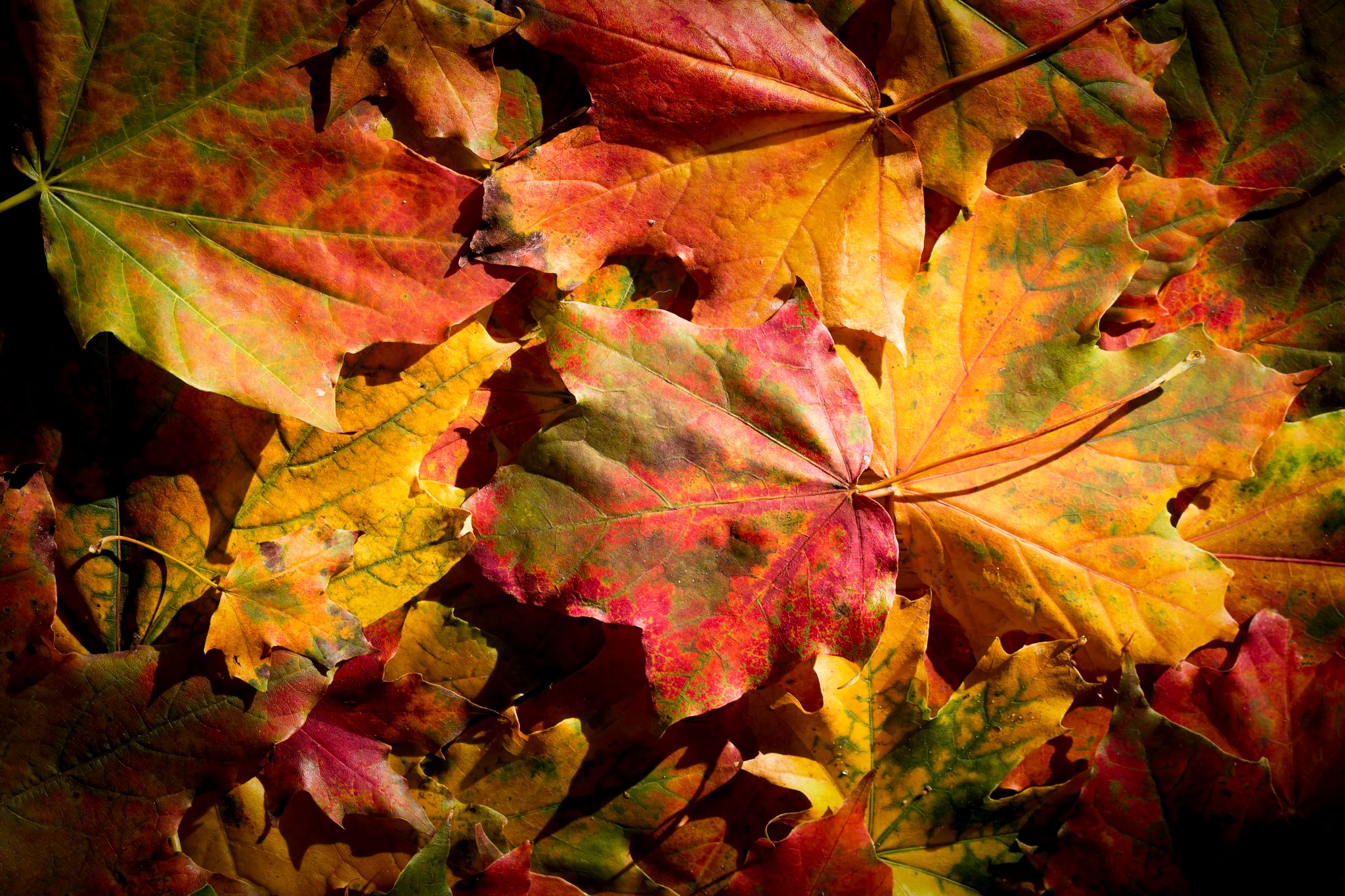 Järjestökoordinaattorin/-en tehtävänkuva ja resurssit
Valmistelussa mukana myös Varhan hyte-tulosryhmä.  

Lisätietoja:
Pj Minna Rosendahl, minna.rosendahl@muistiturku.fi 
Työryhmän Järjestöyhteistyön resurssointi-tiimi: 
Marjut Aalto, marjut.aalto@muistiturku.fi 
Heidi Tuimala, heidi.tuimala@vslj.fi
Mika Pyykkö, mika.pyykko@aivoliitto.fi
Järjestöprojektiryhmä, esitys Varhalle 28.2.2023
Minna Rosendahl, Varsinais Suomen Muistiyhdistys ry, pj 
Anne Brunberg, MLL Varsinais-Suomen piiri 
Eeva Siivonen, Turun Mielenterveysyhdistys ITU ry 
Sanna Leppäjoki Tiistola, Invalidiliitto ry, Lounais Suomi 
Päivi Kukkonen, Varsinais Suomen Vammais ja Pitkäaikaissairausjärjestöt VAPI ry 
Niina Hakala, Aamos MLL, MLL:n Lasten ja Nuorten Kuntoutusssäätiö 
Mika Pyykkö, Aivoliitto ry 
Annalena Sjöblom, Finlands Röda Kors , Åbolands distrikt Turunmaan piiri 
Satu Lieskivi, Salon klubitalo 
Regina Strandberg, Folkhälsans förbund , Åboland 
Heidi Tuimala, Varsinais-Suomen lastensuojelujärjestöt ry 
Vanessa Westerlund, FDUV 
Asiantuntijajäsenet: 
Kirsi Ala Jaakkola, Järjestöjen sote muutostuki
Marjut Aalto, Tulevaisuuden sote-keskusohjelman sidosryhmä-yhteistyö
Hyvinvointialueen järjestökoordinaatio (3,75 htv)
Hyvinvointialueen järjestöyhteistyöhön liittyvät lakisääteiset tehtävät
Laki sosiaali- ja terveydenhuollon järjestämisestä
7 § Hyvinvoinnin ja terveyden edistäminen hyvinvointialueella
10 § Asiakkaiden palvelujen yhteensovittaminen
11 § Palvelustrategia
Laki hyvinvointialueesta 
7 § Järjestämisvastuu
29 § Osallistumis- ja vaikuttamismahdollisuudet
34 § Viestintä
41 § Hyvinvointialuestrategia
Laki viranomaisten toiminnan julkisuudesta 
20 § Viranomaisen velvollisuus tuottaa ja jakaa tietoa
Euroopan parlamentin ja neuvoston direktiivi julkisen sektorin elinten verkkosivustojen ja mobiilisovellusten saavutettavuudesta(Lähde: Esitys järjestöyhteistyön tehtävistä, koordinaatiosta ja resursseista Varsinais-Suomen hyvinvointialueella, Alueellisen hyte-työryhmän järjestöyhteistyön alatyöryhmä 28.11.2022)
Varsinais-Suomen hyvinvointialueen strategia 21.9.2022:
’’Verkostot ja kumppanuudet (kunnat, kolmas sektori, vapaaehtoiset, yritykset, sopimuspalokunnat) ovat kiinteä osa toimintaamme.’’
Hyvinvointialueen järjestökoordinaation keskeiset tehtävät (3,75 htv)
Hallinto ja avustukset
Osaaminen ja tieto
Yhteistyö ja verkostoituminen
Viestintä
Hyvinvointialueen järjestökoordinaation keskeiset tehtävät (3,75 htv) – Halllinto ja avustukset
Vastaa järjestöjen kanssa tehtävän yhteistyön toteutumisesta ja resurssien riittävyydestä
Järjestöavustuksiin liittyvästä valmistelusta vastaaminen. 
Hakuprossessit, tiedottaminen, hakemusten käsittely, tuki hakuprosessin aikana
Avustusperiaatteet, kumppanuussopimukset
Talousarvioesityksen laatiminen järjestöavustusten osalta
Strateginen suunnittelu ja toteutus
Järjestöt mukaan keskeisiin vaikuttamistoimielimiin ja järjestönäkökulma keskeisiin asiakirjoihin 
Järjestöjen käyttöön tarjottavien tilojen (ja muiden mahdollisten resurssien esim. verkkoalustat) koordinointi.
Osallistuu vaikuttamistoimielinten toiminnan ja järjestöjen kanssa tehtävän yhteistyön suunnitteluun.
Luodaan käytännöt järjestöyhteistyön hyödyntämiseen hallinnossa, luottamuselimissä, johtoryhmissä, työryhmissä jne.
Varmistaa järjestöjen/kohderyhmien edustajien mukanaolon työryhmissä
Tiivis yhteistyö sotejärjestöjen neuvottelukunnan kanssa
Suunnitelman laatiminen järjestöyhteistyön toteuttamiseen
Hyvinvointialueen järjestökoordinaation keskeiset tehtävät (3,75 htv) – Osaaminen ja tieto
Tiedon tuottaminen ja välitys
Järjestöt mukana tuottamassa tietoa asukkaiden hyvinvoinnista ja terveydestä palvelujen suunnittelua ja raportointia varten 
Järjestöiltä saatavan asiakastarvetiedon koonti ja välitys hyvinvointialueen strategia- ja suunnittelutyöhön
Hyvinvointialueen tarpeiden ja toiveiden välittäminen järjestökentälle
Raportointijärjestelmän kehittäminen tietojohtamisen tueksi (vaikutusmittarit, tilastointi)
Kokemusasiantuntijat mukaan palvelujen kehittämiseen
Osaamisen lisääminen
Yhteisten tapaamisten, messujen, koulutusten, työpajojen yms. järjestäminen
Koordinoi ja tukee hyvinvointialueen päättäjien ja henkilöstön perehdyttämistä järjestötoimintaan ja -yhteistyöhön sekä vapaaehtoistoiminnan toimintamalleihin.
Hyvinvointialueen järjestökoordinaation keskeiset tehtävät (3,75 htv) – Yhteistyö ja verkostoituminen
Tukee sosiaali-, terveys- ja pelastuspalveluiden järjestöyhteistyötä sekä vapaaehtoistoimintaa koordinoivia henkilöitä. 
Yhteistyö ja liittyminen sisäisesti (esim. perhekeskus)?
Yhteistyö kuntien järjestöyhdyshenkilöiden ja hyte-koordinaattoreiden kanssa
Yhteistyö järjestöjen keskinäistä yhteistyötä sekä maakunnallista/alueellista työtä koordinoivien ja tukevien järjestöjen kanssa
Yhteistyö muiden alueiden vastaavien tahojen 
Verkostotyö, verkostojen perustaminen ja koordinointi
Hyvinvointialueen järjestökoordinaation keskeiset tehtävät (3,75 htv) – Viestintä (ulkoinen ja sisäinen)
Tiedottaa selkeästi HVA:n toiminnasta ja yhteistyömahdollisuuksista
Järjestökoordinaatio tiedottaa osaltaan saatavilla olevista järjestöjen palveluista ja toiminnasta alueen asukkaille
Huolehtii, että hyvinvointialueella luodaan mahdollisuuksia järjestöjen tiedottamiseen
Järjestöyhteistyö hyvinvointialueen arjessa (vaihe 2)
Tehtävänä koota ja koordinoida järjestöyhteistyötä omalla palvelualueellaan 
Järjestöjen osaamisen hyödyntäminen ja palvelujen liittäminen osaksi palvelutarjontaa
Järjestöjen osaamisen hyödyntäminen palvelu- ja hoitoketjusuunnittelussa
Järjestöjen hytetoiminnan liittäminen osaksi palveluketjuja
Hyvinvointialueen ammattilaisten järjestöosaamisen vahvistaminen
Sähköiset alustat
Koordinoi sotekeskusten järjestöyhteistyön yhdyshenkilöiden, järjestöjen ja kuntien verkostoa 
Viestintä eri verkostojen ja toiminta-alueiden kesken.